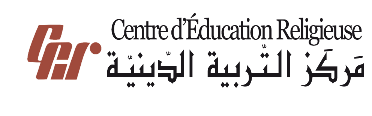 مَركَزُ التَّربِيَّةِ الدّينِيَّة
يُقَدِّمُ كِتابَ الأساسِيَّ الخامِس
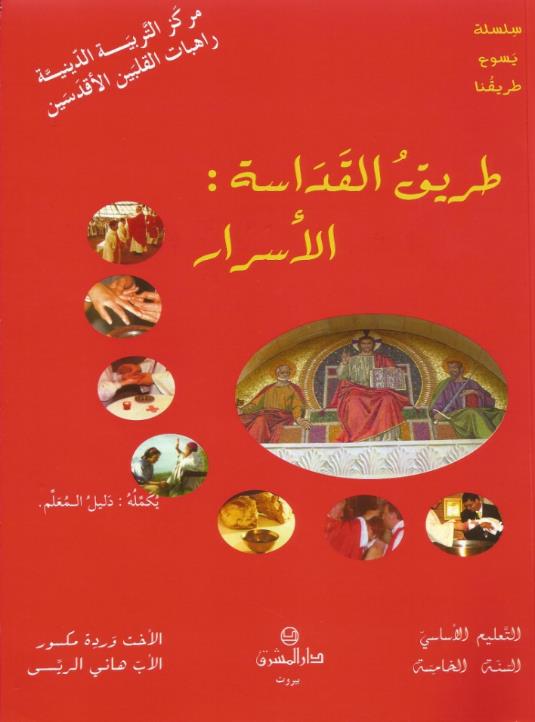 سَلام المَسيح أَصدِقائي...
اليَوم رَح نِتعَرَّف عَ شَخصِيّة جديدِة مِن أَهَمّ شَخصِيّات كنيسِتْنا...
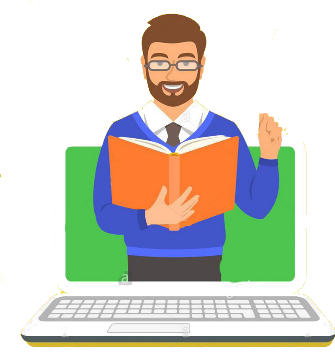 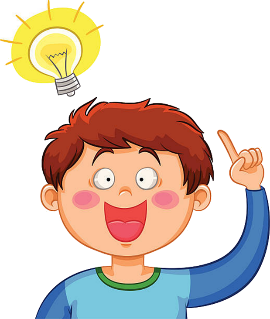 شو هَدَفْنا مِن هَاللِّقاء؟
نْفَسِّر الحَدَث يَلْلي غَيَّر فيه الرَّبّ يَسوع حَياة بولُس (شاول)، وخَلّاه يِنتِقِل مِن مِضطِّهد لَلمَسيحِيّين 
لَمُبَشِّر بِقِيامِة المَسيح.
أَصدِقائي!
تطَلّعوا مْنِيح بِهالرُّسوم وقولولِي حَياة أيّ قِدّيس بتِختِصِر؟
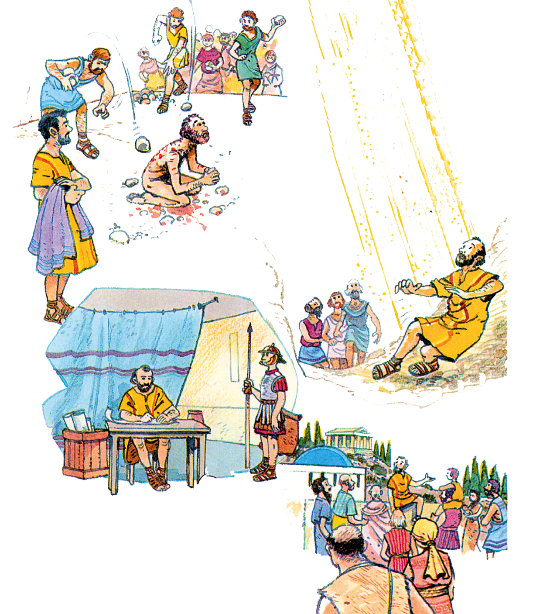 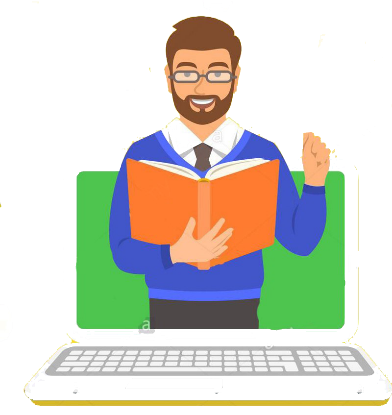 حَياة القِدّيس بولُس
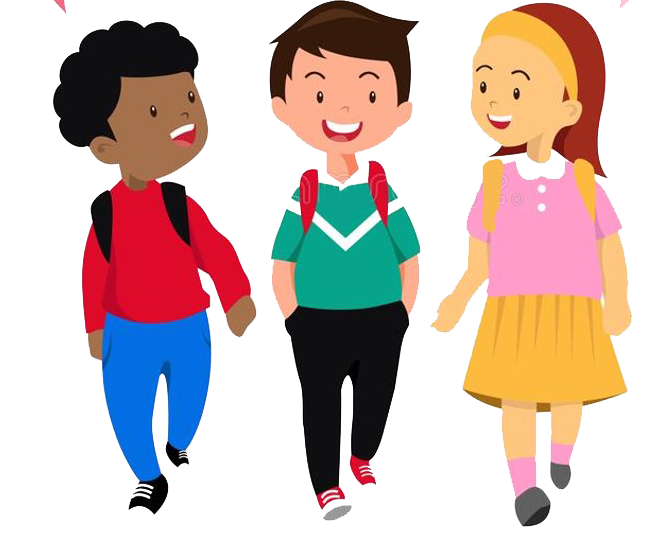 برافو ! 
إِجابِةصَحيحَة... وهَلَّق رَح نْشوف شو بيخَبِّرنا الكتاب المقَدّس عَن شاول يَلْلي صار بولُس
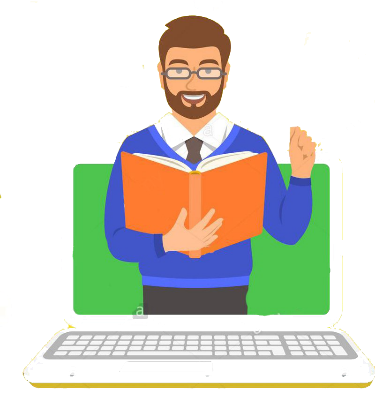 في شَخص كْتير مهِمّ بِالكْنيسِة ما كان مِن تْلاميز يَسوع مِتِل بُطرُس أو يوحَنّا. بَس تعَرَّف عَلى يَسوع، وتغَيَّرِت حَياتو بِالمَرّة، هَالشَّخِص هُوّي شاوُل -يَلّلي مَعْروف بِبولُس- مار بولُس - القِدّيس بولُس، رَسول الأُمَم مِتِل ما بيسَمّوه كَمان.
بَدْنا نِلحَقُو ونْشوف شو صار مَعو، مِتِل ما لحِقْنا بُطرُس وشِفْنا شو عِمِل.
ظُلمَة وَنور
يَلْلي بنَعرفوا عَنّو هُوّي يَلّلي خَبَّرنا ياه بِأعمال الرُّسُل ورِسالِة مِن رَسَايلو بيقول:
"أَنا وْلِدت بِمَدينِة طَرسوس (بتِركيا اليَوم)، بِعَيلِة يَهودِيِّة متشَدِّدِة. تْربَيت تَربية دينِيِّة صارْمِة، حَتَّى إنُّو أَهلي بَعتُوني على أورَشَليم تَ إتعَلَّم أُمور الدّين عَلى يَدّ معَلِّم مَشهور إِسمو جملائيل.
"ولَمَّا بَلَّشوا التّلاميز يعِلْنوا إنّو يَسوع المَصْلوب هُوّي المَسيح، فَار دَمّي وبَلَّشِت اضطّهِد المَسيحِيّين الأوّلين والكنيسِة... "
"حَتّى إنّي كِنِت حاضِر يَوم يَلْلي قَتَلوا إسطِفانوس الشَّماس ورَجَموه وحَطُّوا تْيابُن حَدّي وأنا عَمّ بِتفَرَّج علَيْهُن.
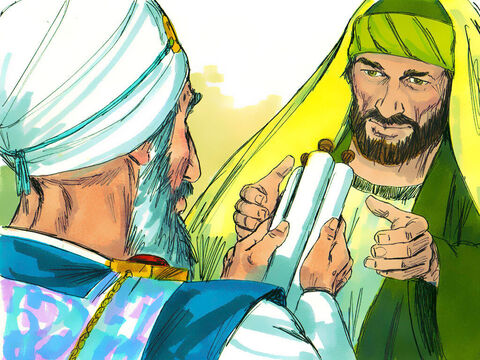 نورٌ عَلى
 طَريق الشّام (رُسُل 9/1-5)
عِرِف بولُس إِنّو بِمَدينِة الشّام في ناس آمَنوا بِالمَسيح، طَلَب مِن رُؤَساء الشَّعب إنُّو يَعطوه مَكتوب تَ يْرُوح يجِيْب يَلّلي صاروا مَسيحِيّة ويحُطُّن بِالسِّجن
أَخَدْ مَعو ناس وحَرَس وراح عَ الشّام؛ والمَسافِة بَين أورَشَليم والشّام كَذا كِلُم.
دمشق
اورشليم
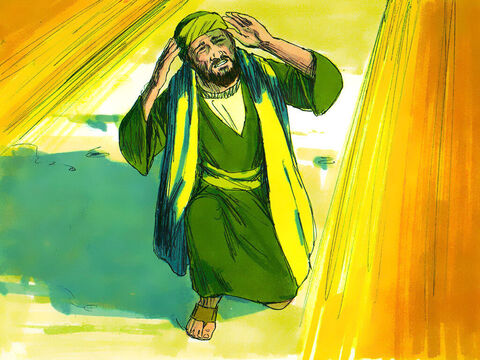 قَبِل ما يوصَلوا عَ الشّام صار مَعو حادْثَة غَيَّرِت حَياتو تَمامًا؛ وهِنِّي ماشيِين شاف نور مِن السَّما أقوَى مِن نور الشَّمس... خَلاّه يوقَع عَالأَرض
وسِمِع صَوت عَمّ بيقِلّلو:
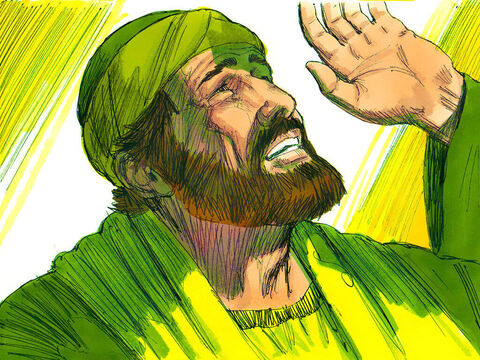 شاول، شاول! لَيش عَمْ بتِضطّهِدْني؟
مِين إنْتَ يا رَبّ؟
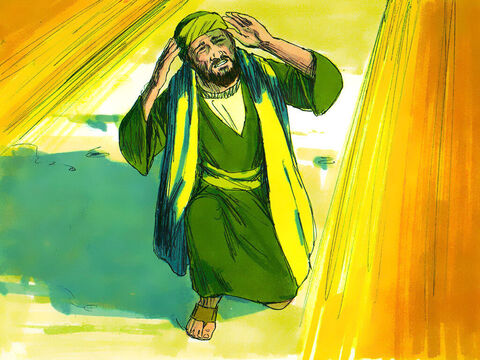 قَلْلو الصَّوت:
أَنا يَسوع يَلْلي إنْتَ عَمْ بتِضطّهدو؛ بَس قوم وفوت عَ الشّام وهَونيك رَحْ بيقولولَك شو لازِمْ تَعمِل
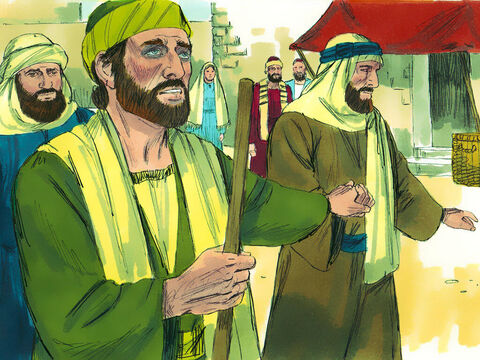 قام شاول مِن عَ الأَرض وهُوّي مِش قاشِعْ شي، مَعْ إنّو عينَيه مَفتوحَة، أَخَدوه بِإيدو ودَخَلوه عَ الشّام. بقي 3 إيّام ما يِقْشَع، لا ياكُل ولا يِشْرَب.
كان في بِالشّام تِلميز لَيَسوع إِسْمو حنَنيا. ظَهَرلو الرَّبّ وقَلْلو:
أْمور يا رَبّ
يا حَنَنيا!
"قُوم وروح عَبَيت يَهوذا واسأل عَن شاول مِن طَرسوس، رَحْ تْلاقيه عَم بيصَلِّي وعَمْ يْشوف حَدا إِسمو حَنَنيا بيدخُل علَيه وبِيحُطّ إيدو عَ عينَيه ليِقْشَع عَن جْديد".
"بَس يا رَبّ أنا سْمِعْت إنّو هَالرِّجال كتار بيخافوا منّو لأنّو بيضطّهد يَلْلي بيآمْنوا فيك. وإجا لَهون تَ يحِطْنا بِالحَبِس"
"روح! هَالرِّجال أنا خْتَرتُو! وهُوّي يَلْلي رَحْ بيِنْشُر إِسْمي بَين الشّعوب الوَثَنِيّة، وبُكرا بيشوف قدَيش بَدّو يِتعَذَّب كِرمال إِسمي"
راح حَنَنيا عَ بَيت يَهوذا 
وحَطّ إيدَيه
 عَ بولس 
وقال:
خَيي شاول، الرّبّ بَعَتْني، وهُوِّي يَسوع يَلّلي ظَهَرلَك عَ الطّريق وإنتَ جايي، بَعَتني لعِندَك تَ تِرجَع تْشوف وتْنال الرّوح القُدُس
وَقتا وقِعْ مِن عينَيه مِتِل القْشور وصار يِقْشَع.
 قام وتعَمَّد وأكَل
 ورِجْعِتْلو قُوّتو.
بقي شاول مَع التّلاميز يَلْلي كانوا بِالشّام وصار يْقول بِالمَجامِع ووَيْن
 ما كان إِنّو يَسوع 
هُوّي إبن اللّه.
وصاروا النّاس يِتعَجَّبوا ويقولو:
مِش هَيْدا يَلْلي إجا مِن أورَشَليم تَ يحُطّ المَسيحِيّين بِالحَبِس؟
هَرَبٌ في اللَّيل 
(رُسُل 9/22-30)
ولَكِن شاول ما كانِتْ فِرقانِه مَعو وصار يبَرهِن لَلّناس إِنّو يَسوع هُوّي المَسيح، 
وصارو اليَهود بَدُّن يقِتْلوه.
عِرِف شاول شو بَدُّن يَعِمْلوا فيه، بَس كيف بَدّو يهرُب وأَبواب المَدينِة مُراقَبِة؟!
إِجو التّلاميز وأخَدوه بِاللّيل ونَزَّلوه مِن فَوق أسوار المَدينِة بِسَلّة مِن هَالسّلال الكْبار.
رِجِع شاول عَ أورَشَليم وحاوَل ينضَمّ لَلتّلاميز، بَس الكِلّ كانوا خايْفين مِنّو وما كانوا يصَدْقوا إِنّو هُوِّي كَمان تِلميز
كان في تِلميز إسمو بَرنابا أخَدو بِإيدو لَعِنْد الرُّسُل وخَبَّرُن كيف ظَهَرلو الرّبّ عَلى طَريقِ الشّام وكيف صار يِحكي بِجُرأة عَن يَسوع؛ . كِرْمال هَيك صار بَدُّن يقِتْلوه
ولَمّا عِرفوا الإِخوِة بِالأَمر، أخَدوه عَلى قَيصَرِيّة وَمِن هونيك رِكِب سَفينِة ورَاحْ عَ طَرسوس.
إجو التلاميذ وأخدوه بالليل ونزَّلوه من فَوق أسوار المدينة بسلّة من هالسلال الكبار.
وصار شاول يِتوَجَّه
 لِليَهود،
 خاصّةً يَلْلي
 بيِحْكوا يونانِي
وهَلَّق جَربوا عمِلوا هَالنَّشاطات
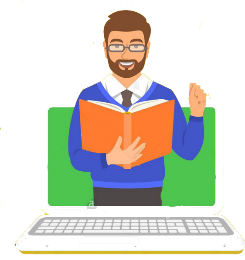 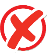 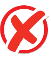 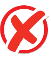 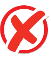 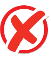 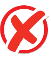 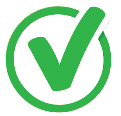 عاد
يَنضَمّ
خاف
يَعرفوا
الزّوادِة يَلْلي لازِم ناخِدها مِن هَاللّقاء هِيي
ومنِختُم لِقاءْنا اليَوم بِهَالصَّلاة
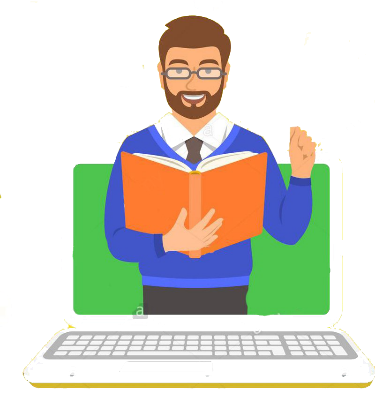 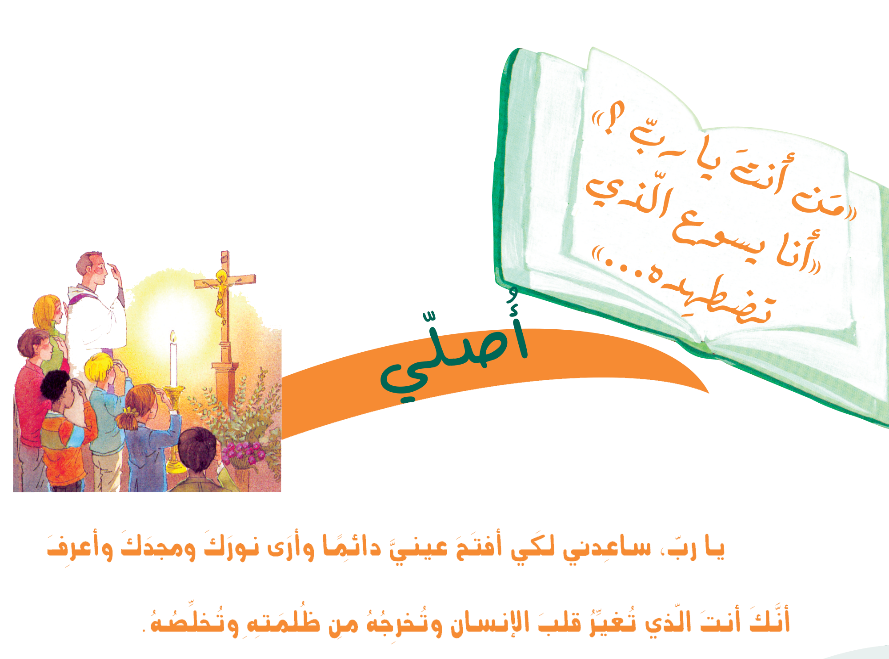 باي باي، إلى الأُسبوع القادِم.
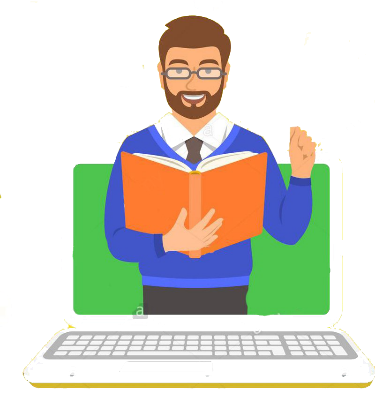